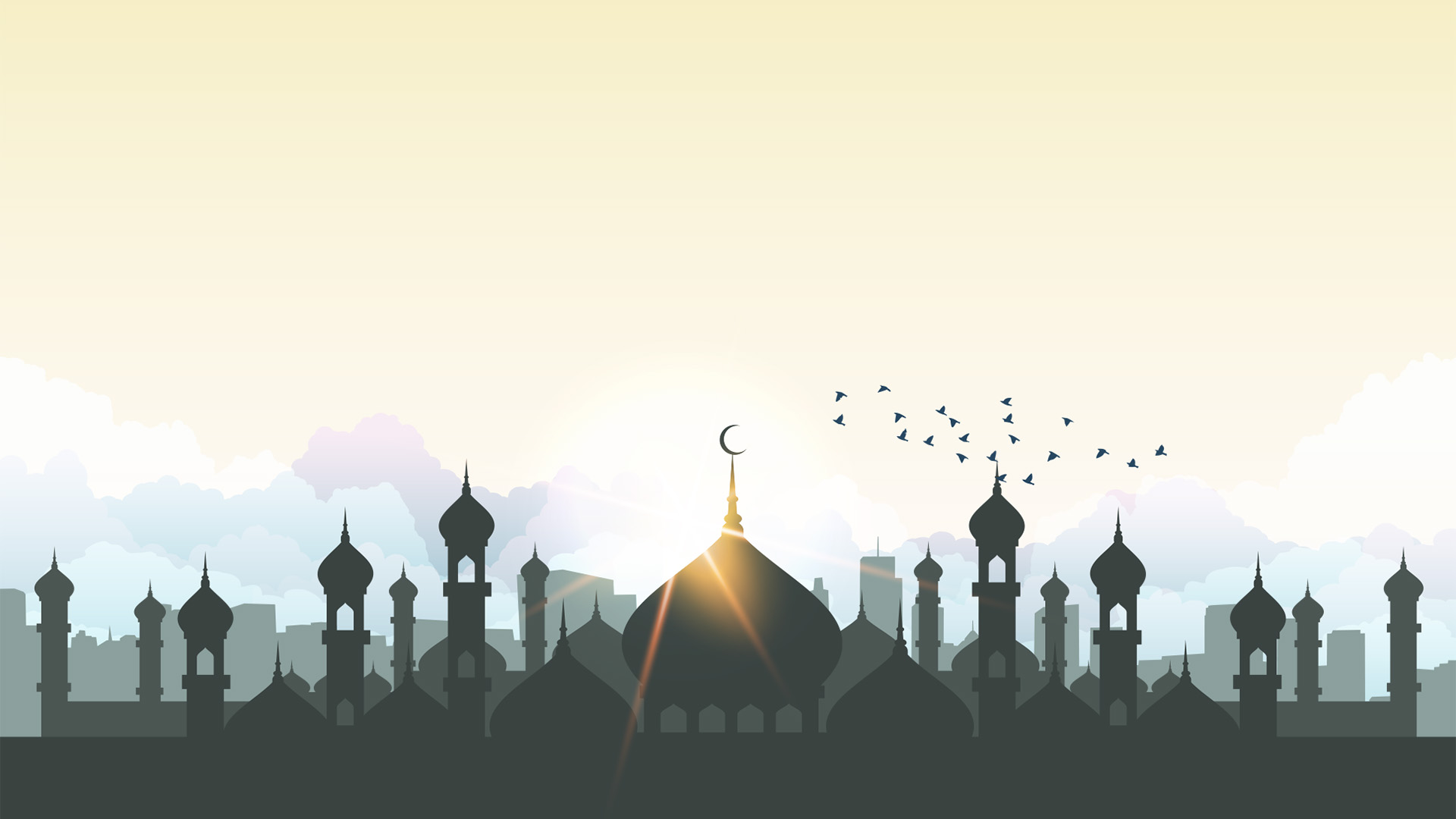 الحديث التاسع (الاقتداء بالنبي ﷺ)
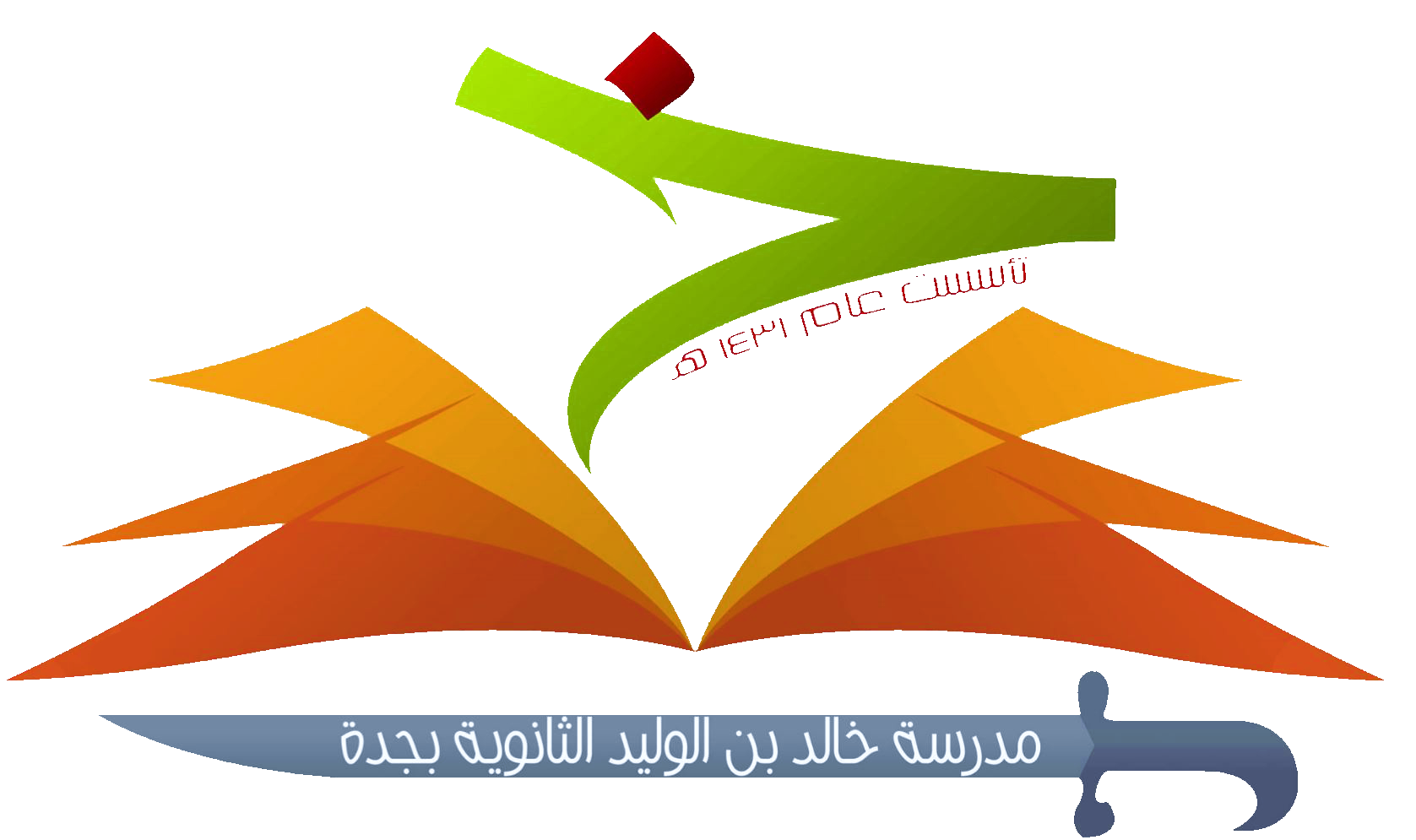 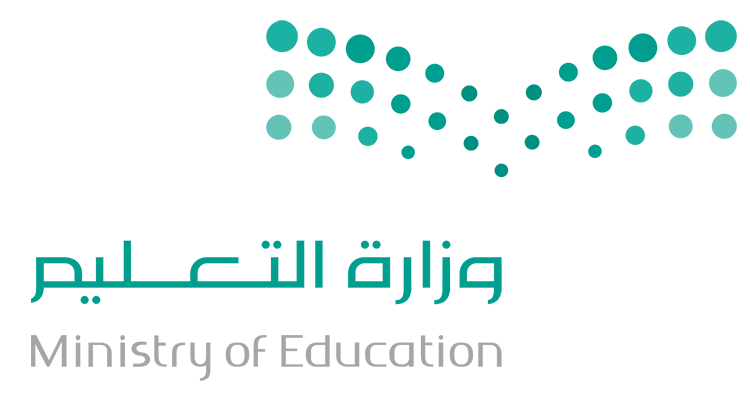 الوحدة: الثانية
الصفحة: 69
معلم المادة:   أ. أحمد جمعان الغامدي
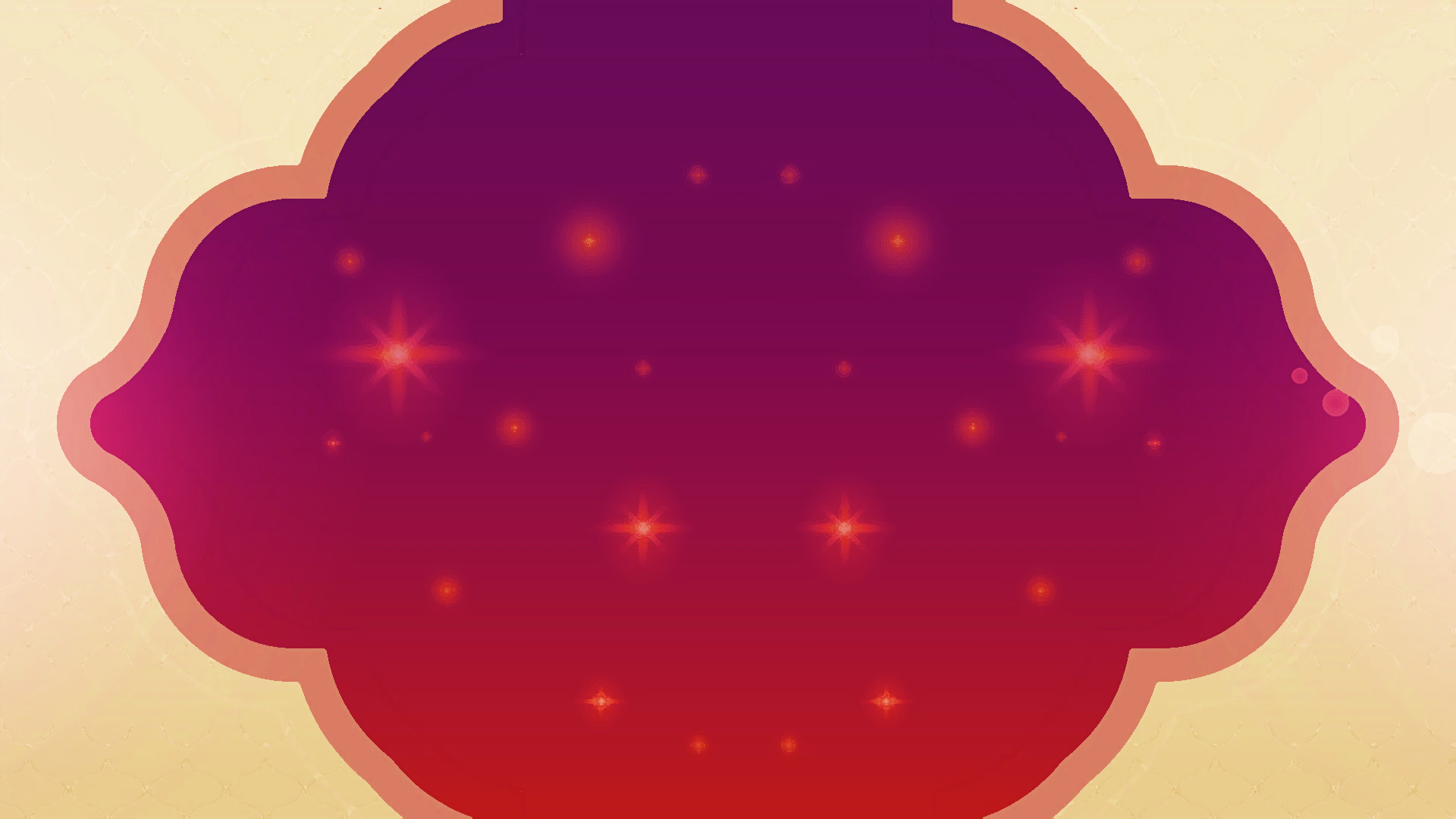 الحديث
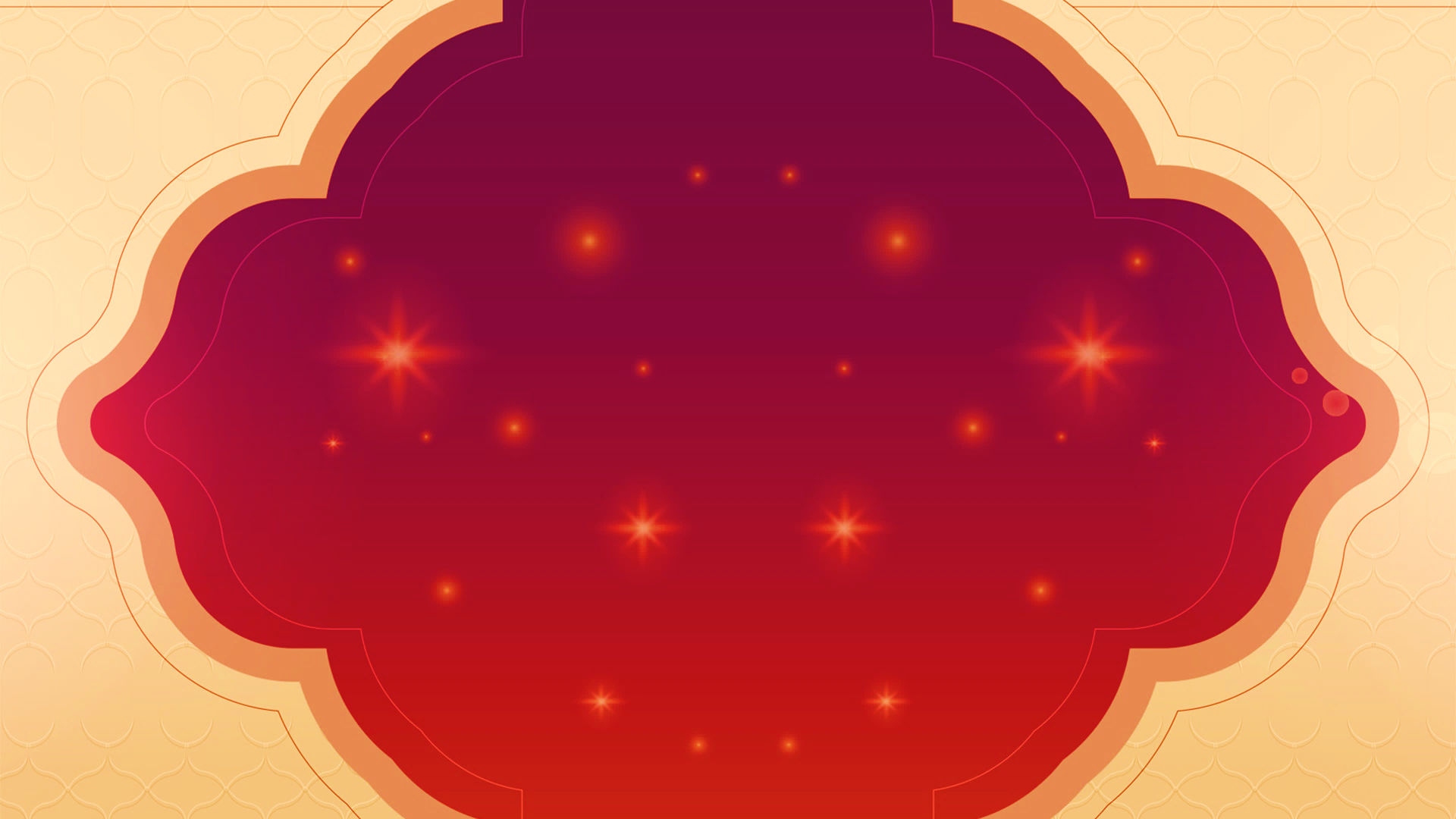 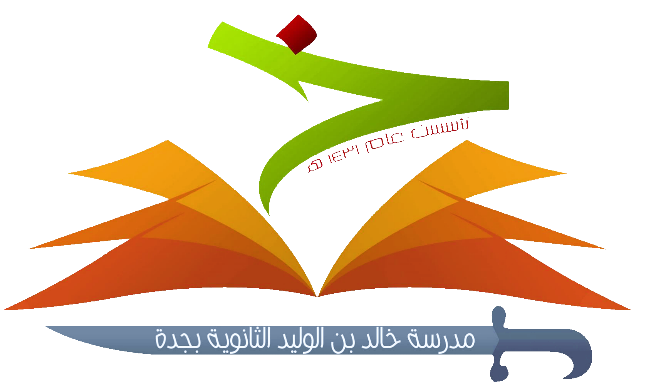 عن مالك بن الحويرث، رضي الله عنه، أن النبي ﷺ قال لهم :((وصلوا كما رأيتموني أصلي فإذا حضرت الصلاة فليؤذن لكم أحدكم وليؤمكم اكبركم))
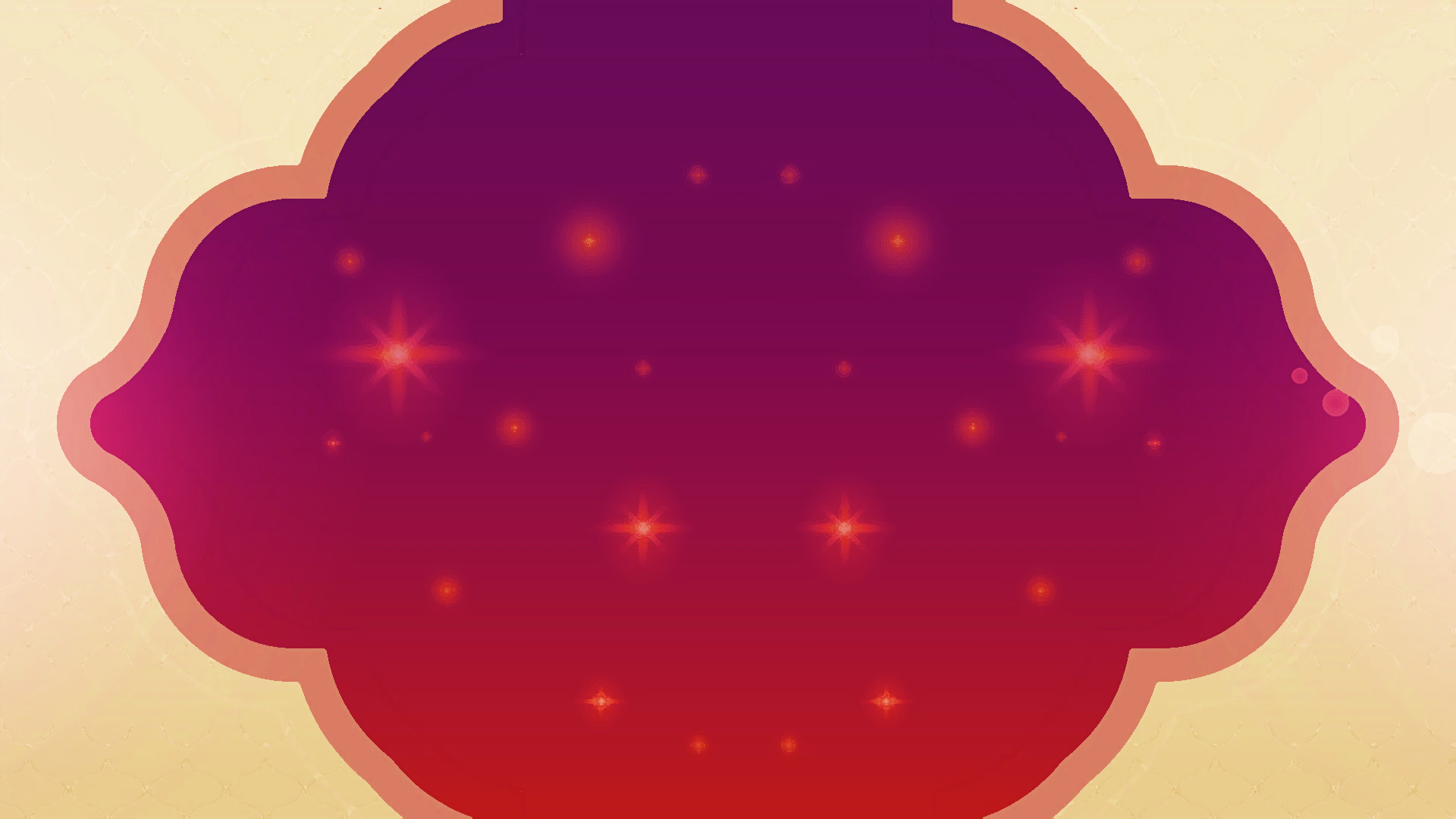 ترجمة راوي الحديث
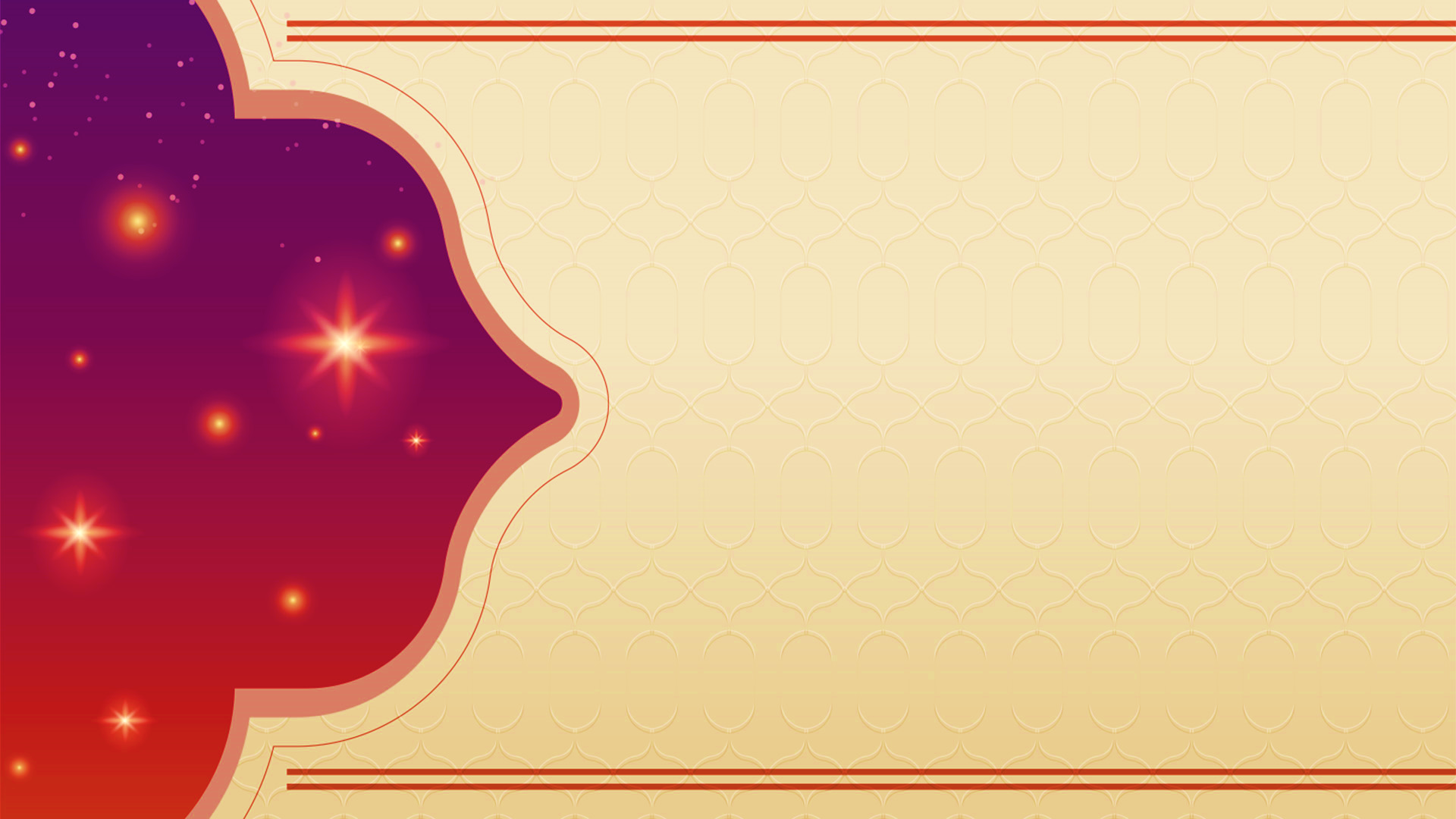 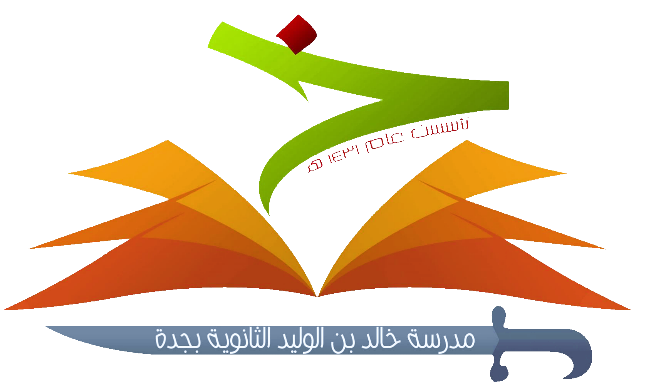 ترجمة راوي الحديث
اسمه ونسبه :
مناقبه :
مالك بن الحويرث بن أشيم الليثي
كان رضي الله عنه حريصاً على نشر السنة بتعليم الناس صفة الصلاة عملي كما تعلمها من النبي ﷺ.
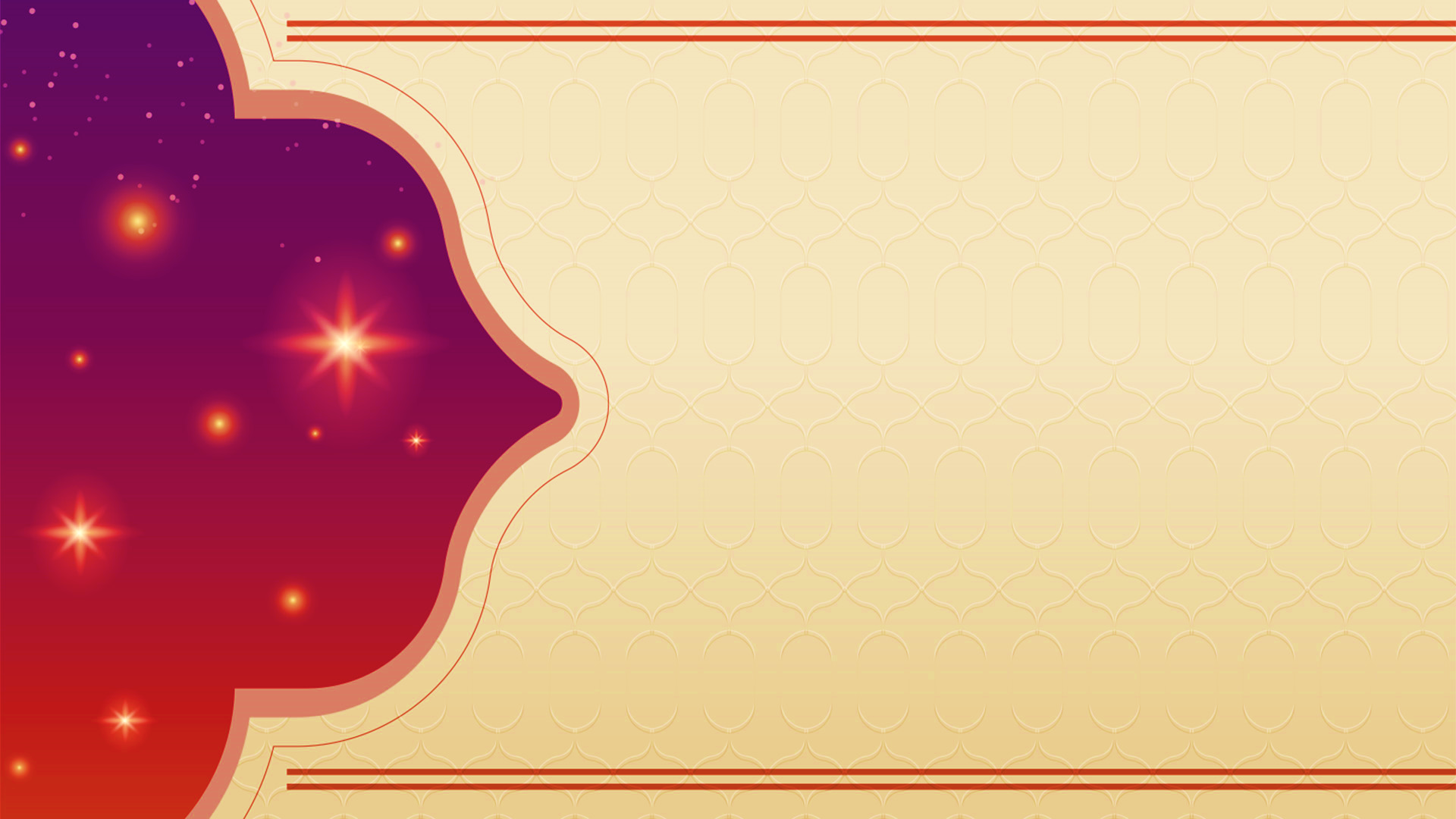 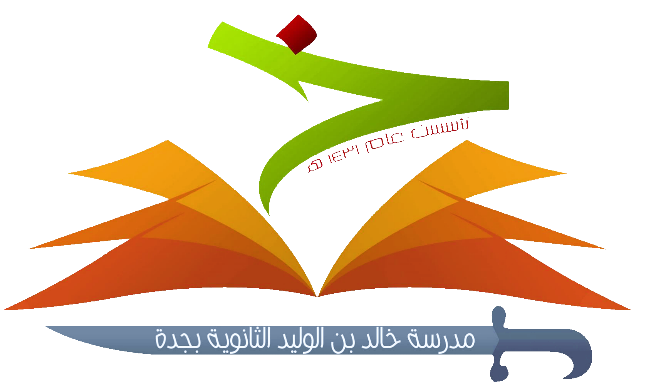 ترجمة راوي الحديث
معالم من حياته :
وفاته :
1
2
3
وفد إلى النبي ﷺ مع جماعة من قومه من بني ليث، وكانوا شباباً متقاربين في العمر، فأقاموا عنده عشرين يوما.
ملا رأى النبي ﷺ شوقهم إلى أهلهم أمرهم بالرجوع إليهم، وتعليمهم، فقال لهم: ( ارجعوا إلى أهليكم فأقيموا فيهم، وعلموهم ومروهم)
سكن البصرة وبقي بها حتى توفي.
توفي في البصرة سنة أربع وسبعن (٧٤هـ)
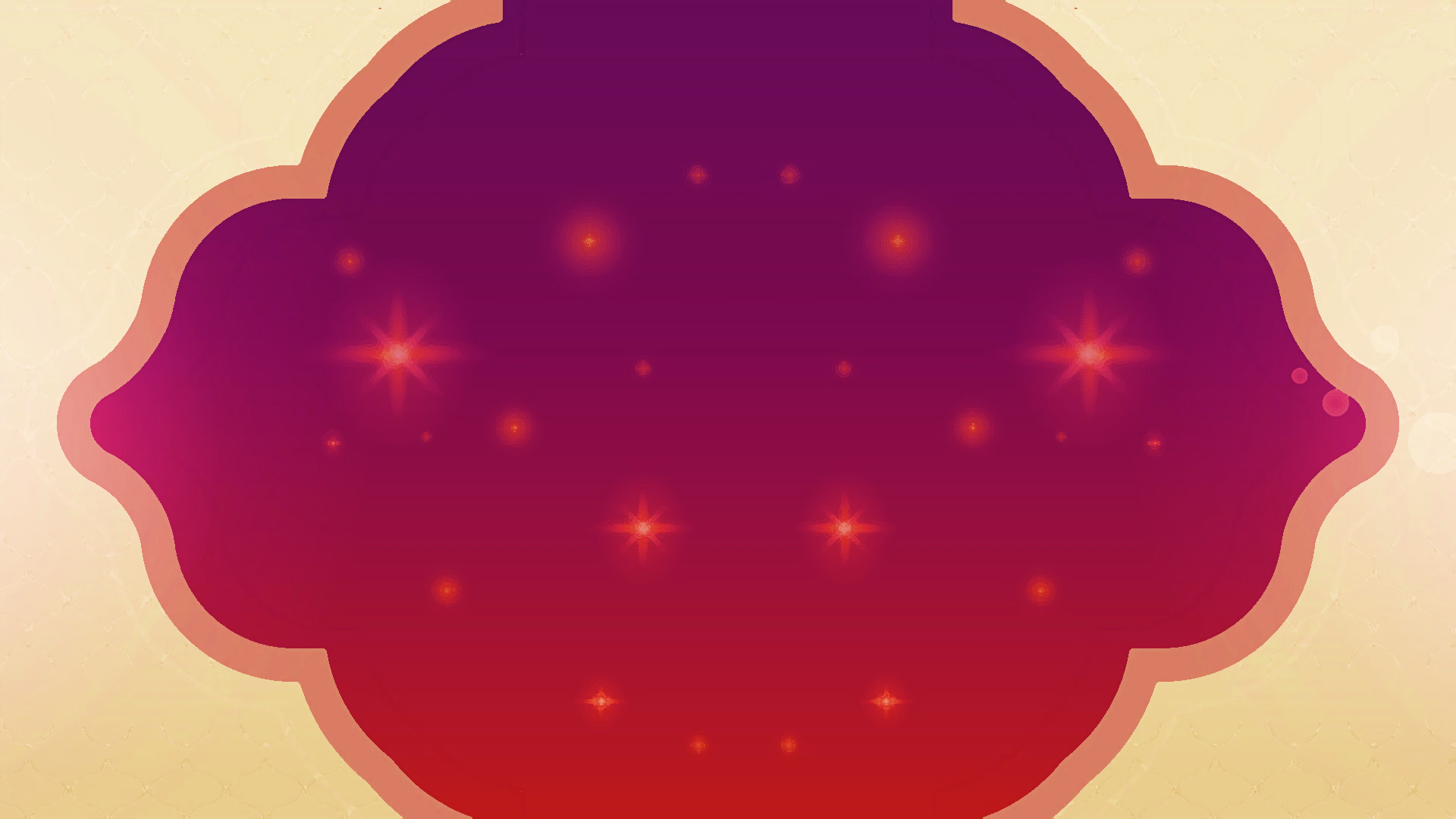 إرشادات الحديث
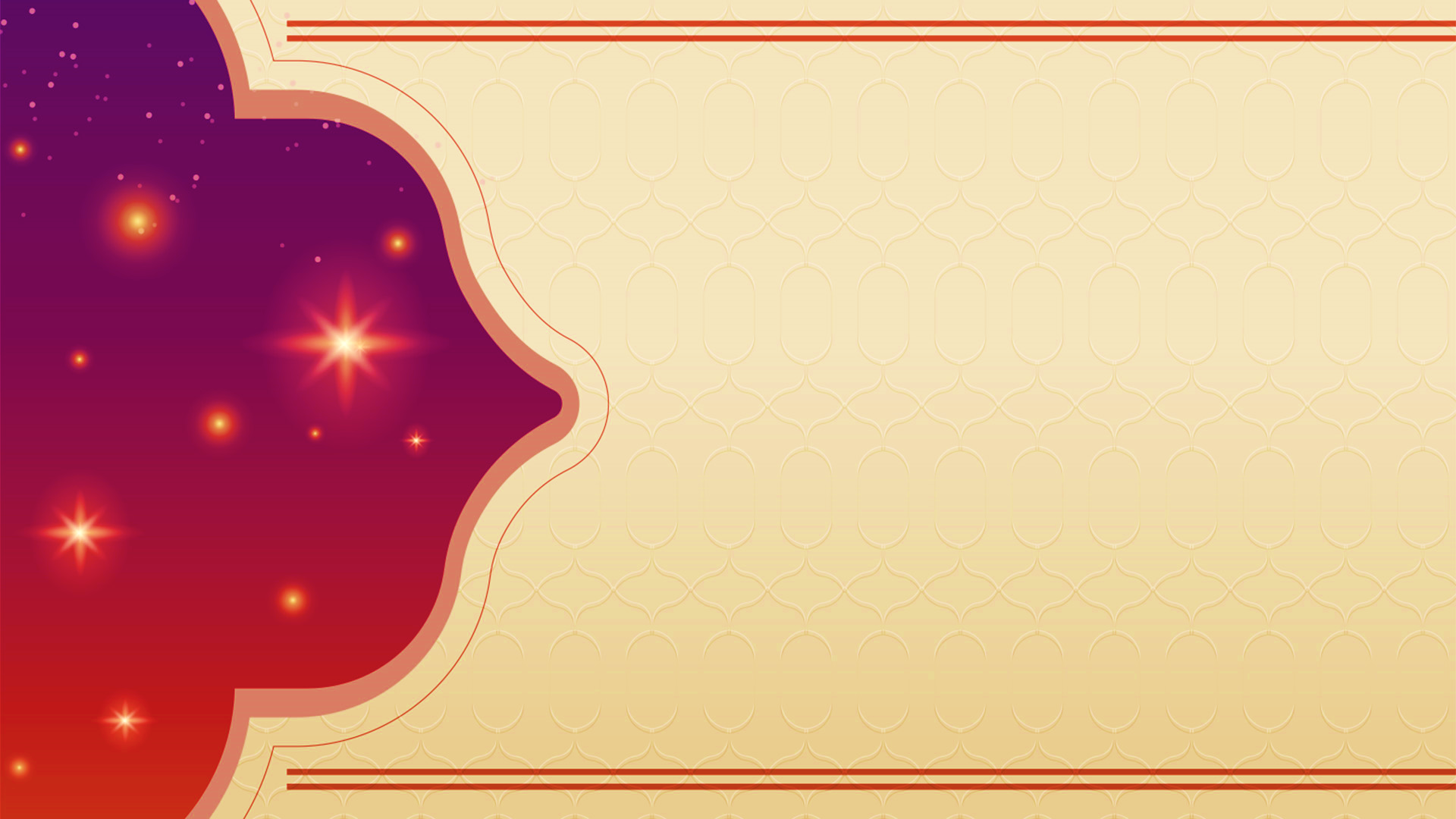 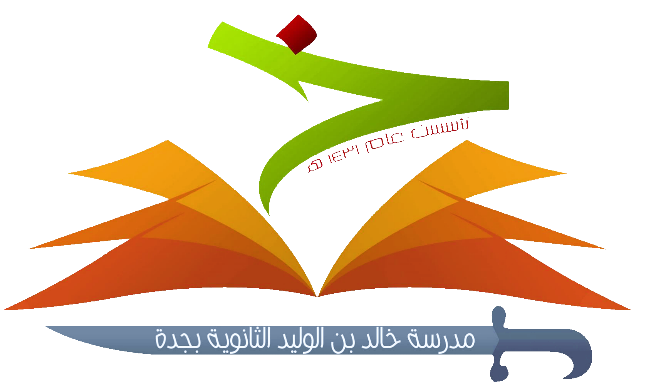 إرشادات الحديث
النبي ﷺ قدوة لكل مسلم في عبادته وما يقربه إلى ربه جل وعلا.
1
2
3
4
5
6
في الحديث دليل على أهمية التعليم بالفعل، وأهمية القدوة الحسنة.
ينبغي على المسلم الحرص على تطبيق صفة الصلاة كاملة ِّ كما جاء عن النبي ﷺ بأركانها وواجباتها وسننها.
دل الحديث على مشروعية الأذان لكل جماعة في السفر وغيره.
الأذان متعلق بالصلوات المفروضة دون غيرها، والأصل أن يكون عند دخول وقت الصلة، ولكن من كان مسافر وأراد تأخير الصلة فإنه يؤخر الأذان حتى ينزل للصلة.
إذا تساوى القوم في العلم والفضل وحفظ القرآن والسبق إلى الاسلام فإنه يتقدم عليهم في الإمامة أكبرهم سناً.
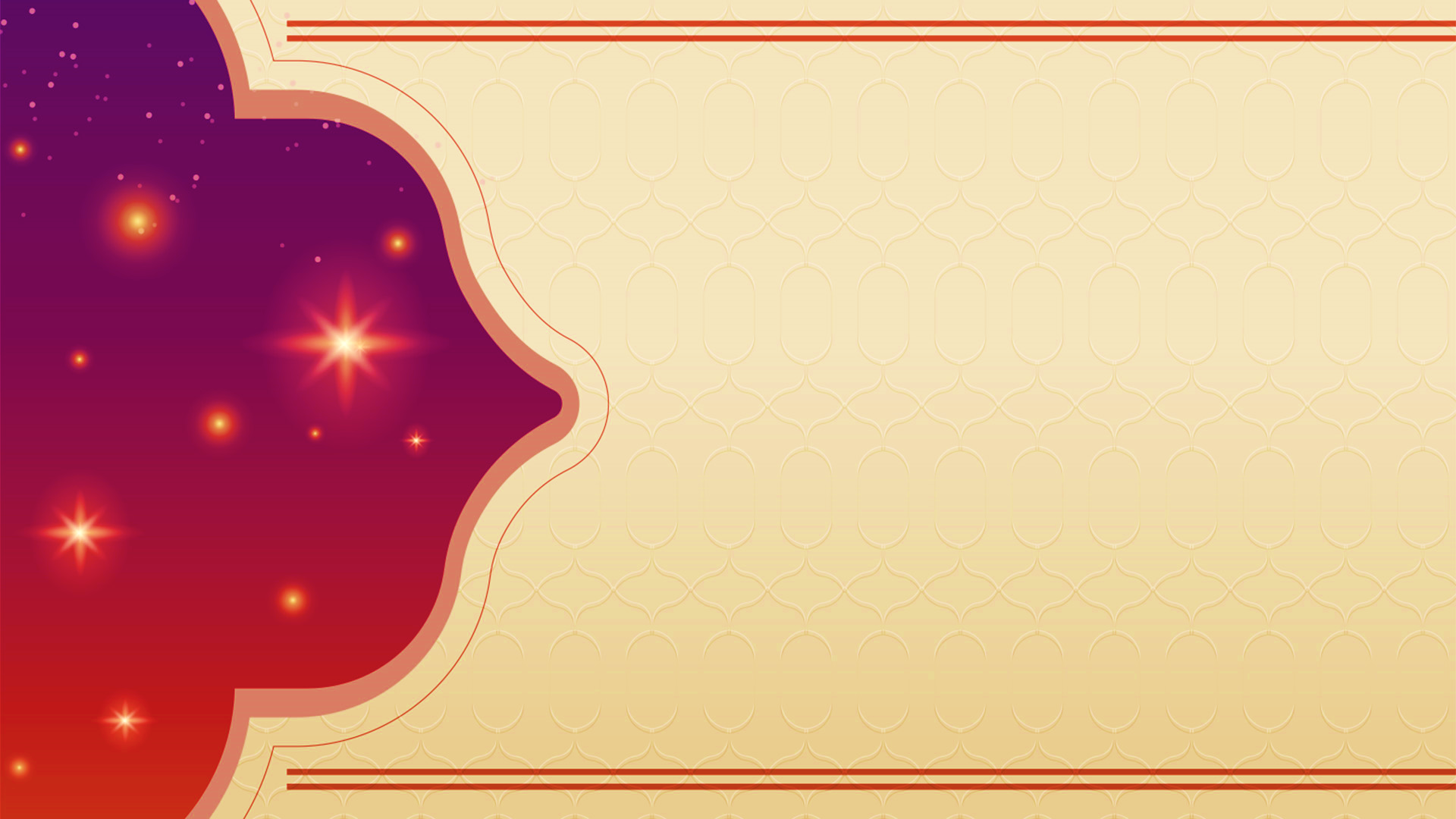 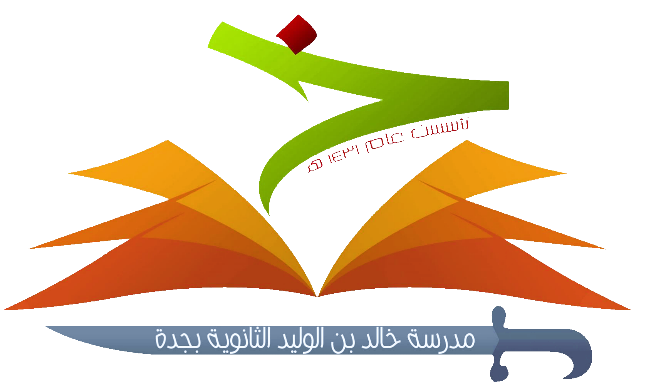 إرشادات الحديث
7
8
9
دل الحديث على أن من الآداب الشرعية: تقديم الأكبر سناً في كل ٍ أمر يطلب فيه الترتيب، مثل: التقديم في الكلام، الإعطاء َ وعند ِ الدخول ِ والخروج َ ، والابتداء بمناولة الشراب ونحوه، وغير ذلك
دل الحديث على مشروعية حث المسافر على الحرص على الصالة وما يتعلق بها؛ وذلك ملا قد يطرأ عليه في السفر من التقصير فيها.
دل الحديث على أن صلاة الجماعة واجبة على جماعة المسافرين، وأقل َّ الجماعة في السفر وغيره اثنان.
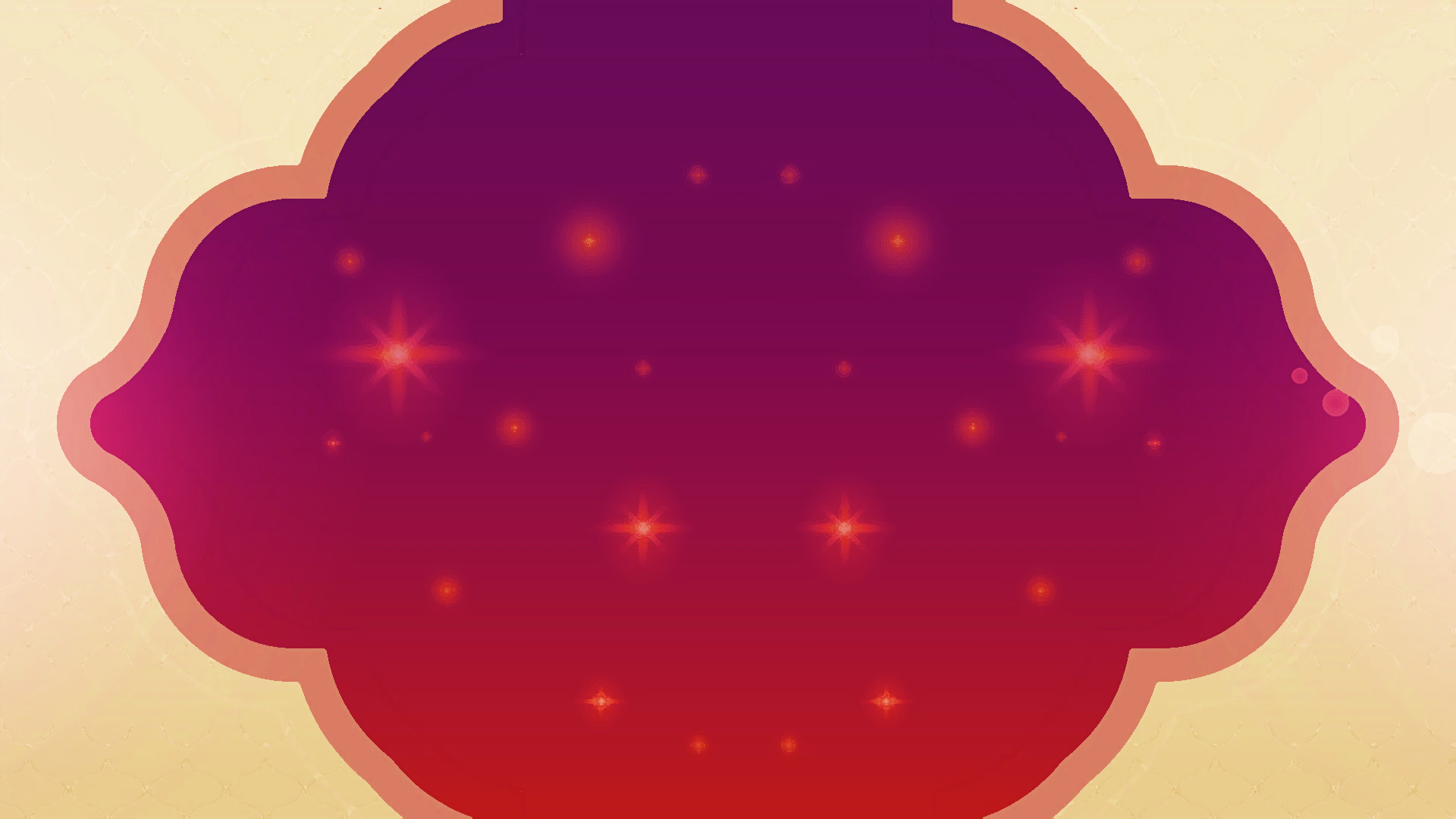 الأنشطة
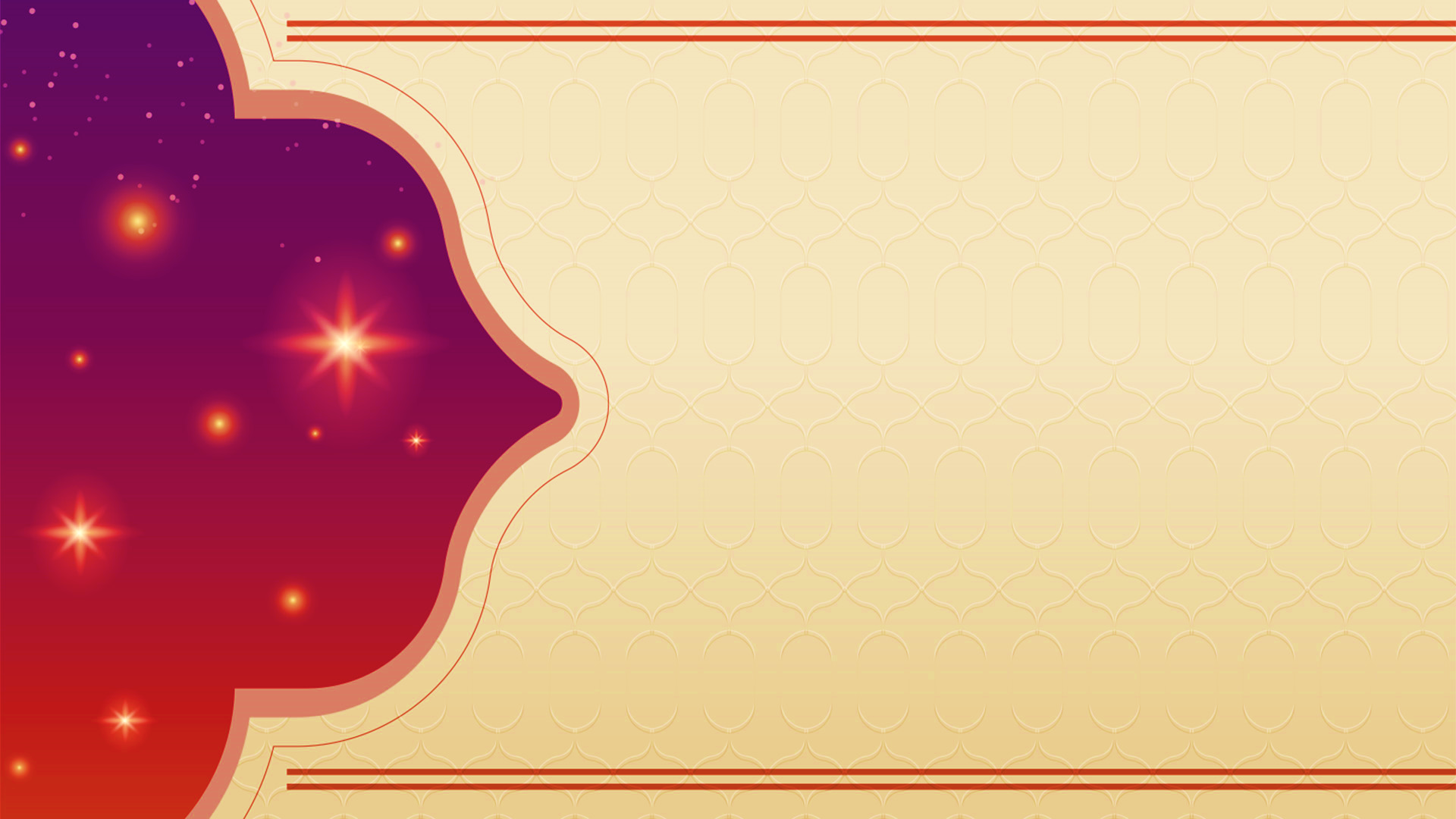 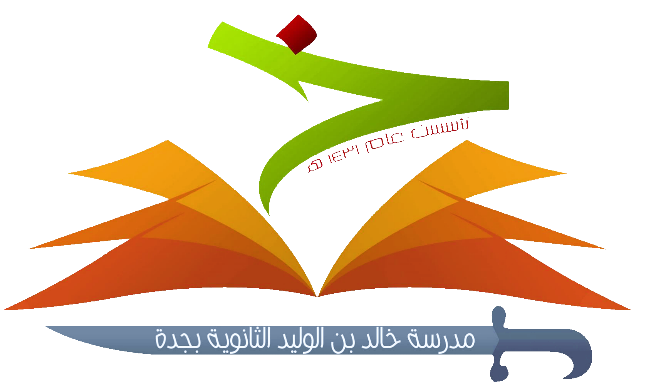 نشاط (1)
الامر بالمحافظة على صلاة الجماعة في السفر دليل على فضلها واهميتها تناقش مع زملائك في جمع اكبر قدر من فوائد المحافظة على الجماعة واثارها :
الجواب)
إعلان مظهر المساواة, وقوة الصف الواحد, ووحدة الكلمة.
بها تعارف المسلمين وتآلفهم, وتعاونهم على البر والتقوى.
إقرار العقيدة الجامعة لأفراد المجتمع, وتقويتها في نفوسهم.
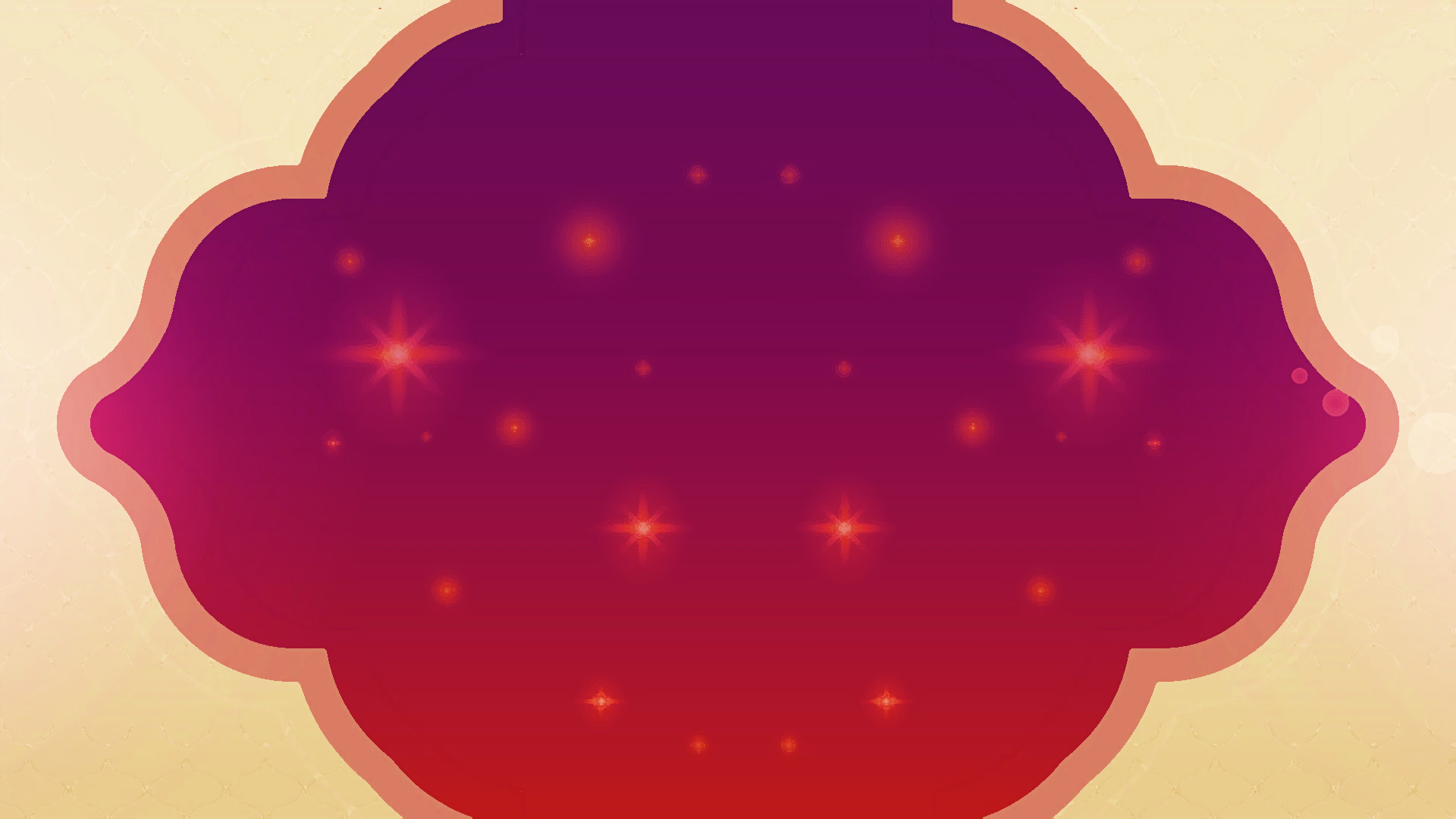 التقويم
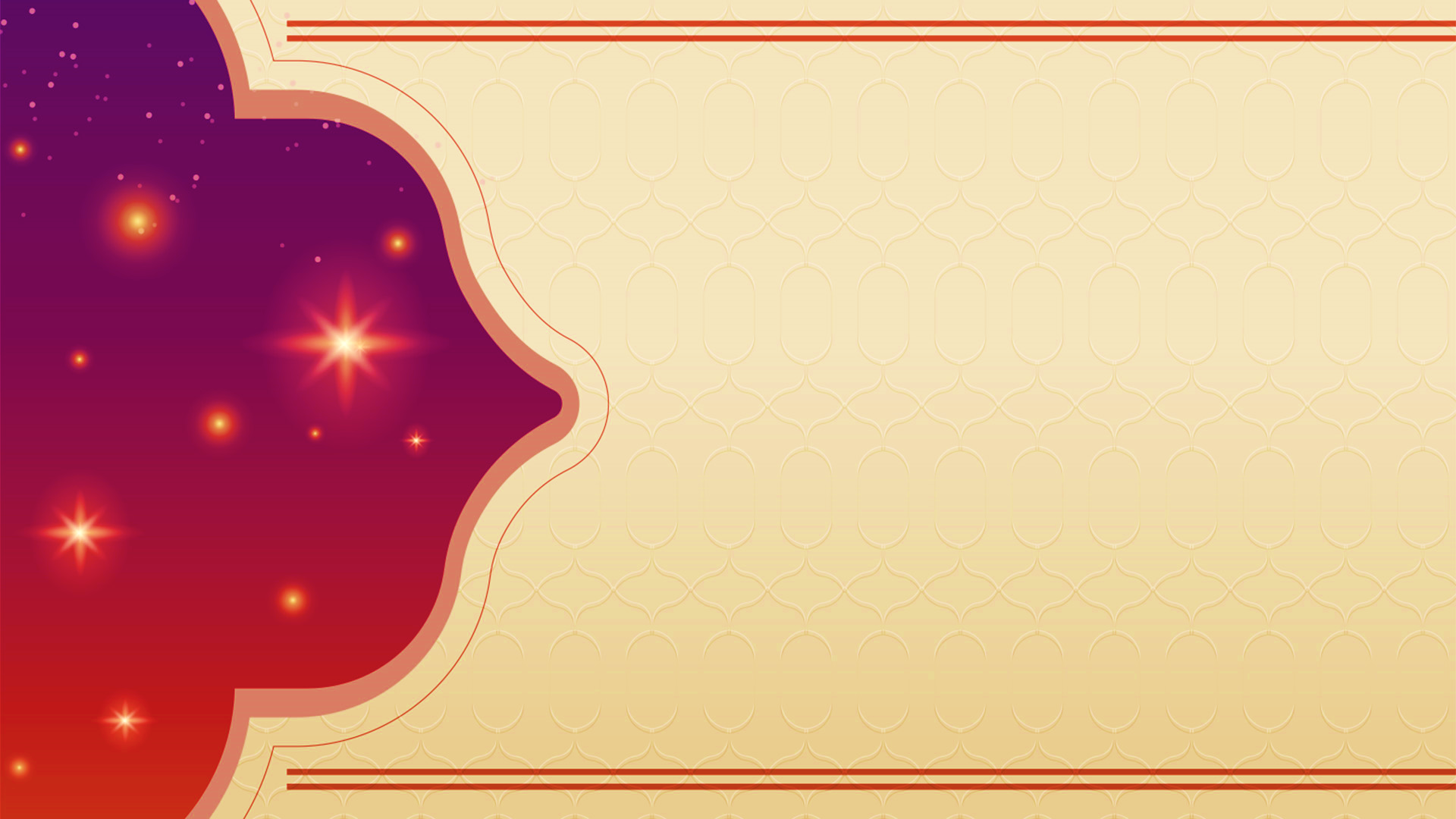 س1/ كان النبي صلى الله عليه وسلم المثل التطبيقي لهذا الدين وكان اصحابه يقتدون به في جميع افعاله, مثل لذلك.
س4/ وضح دلالة الحديث على وجوب صلاة الجماعة.
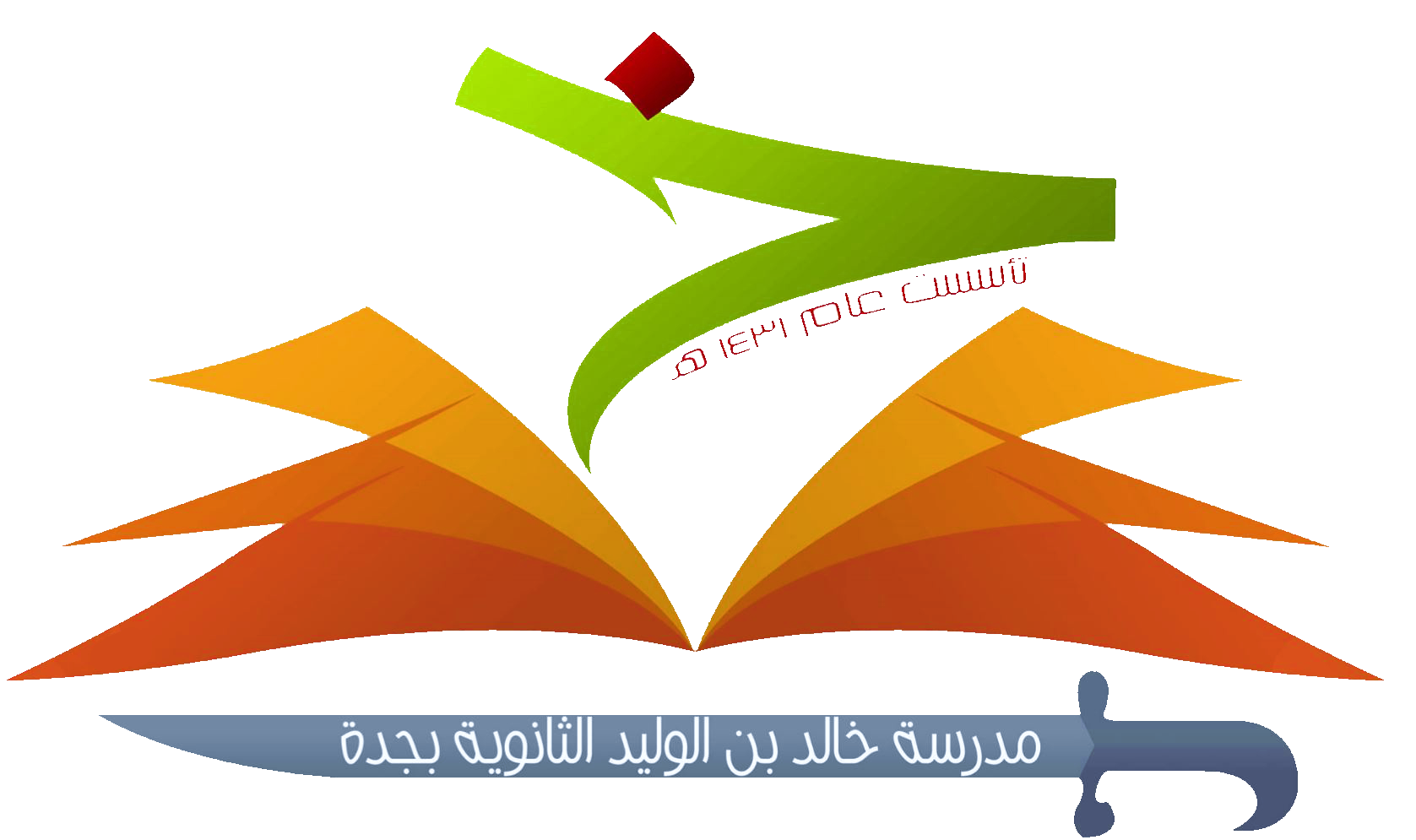 مثال ذلك في الصلاة فقال النبي ﷺ (صلوا كما رأيتموني أصلي) وفي الحج قال ﷺ (خذوا عني مناسككم), النبي ﷺ هو قدوة لكل مسلم في عبادته وما يقربه إلى الله عز  وجل وفي الحديث يبين النبي ﷺ لأمته مشروعية الاقتداء به في الصلاة لأنه هو المبين لها بقوله وفعله.
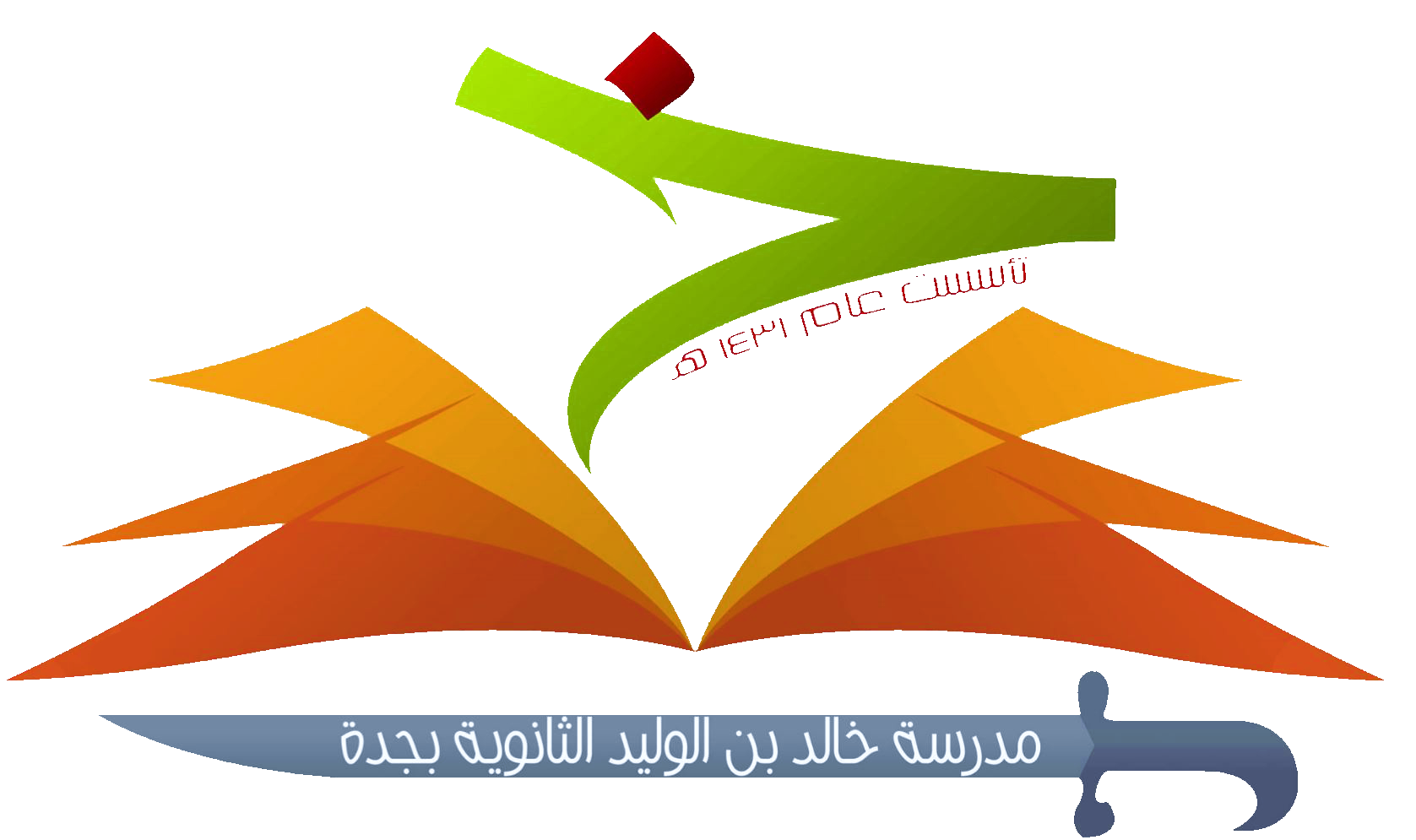 دل الحديث على أن صلاة الجماعة واجبة على جماعة المسافرين، وأقل َ الجماعة في السفر وغيره اثنان .
س2/ ما حكم الاذان لكل جماعة وضح دلالة الحديث على ذلك ؟
س5/ أذكر ثلاثاً من فوائد الحديث؟
وجوب صلاة الجماعة
وجوب احترام الكبير
وجوب الأذان عند دخول الوقت
الأذن لكل جماعة واجب والدليل على ذلك من من الحديث قول النبي صلى الله عليه وسلم ( إذا حضرت الصلاة فليؤذن أحدكم ).
س3/ ورد في الشرع الأمر باحترام الكبير مثل للمواضع التي يظهر فيها التقدير والاحترام للكبير ؟
الموضع من الحديث الذي يظهر فيه التقدير  والاحترام للكبير قوله ﷺ (وليؤمكم  أكبركم)
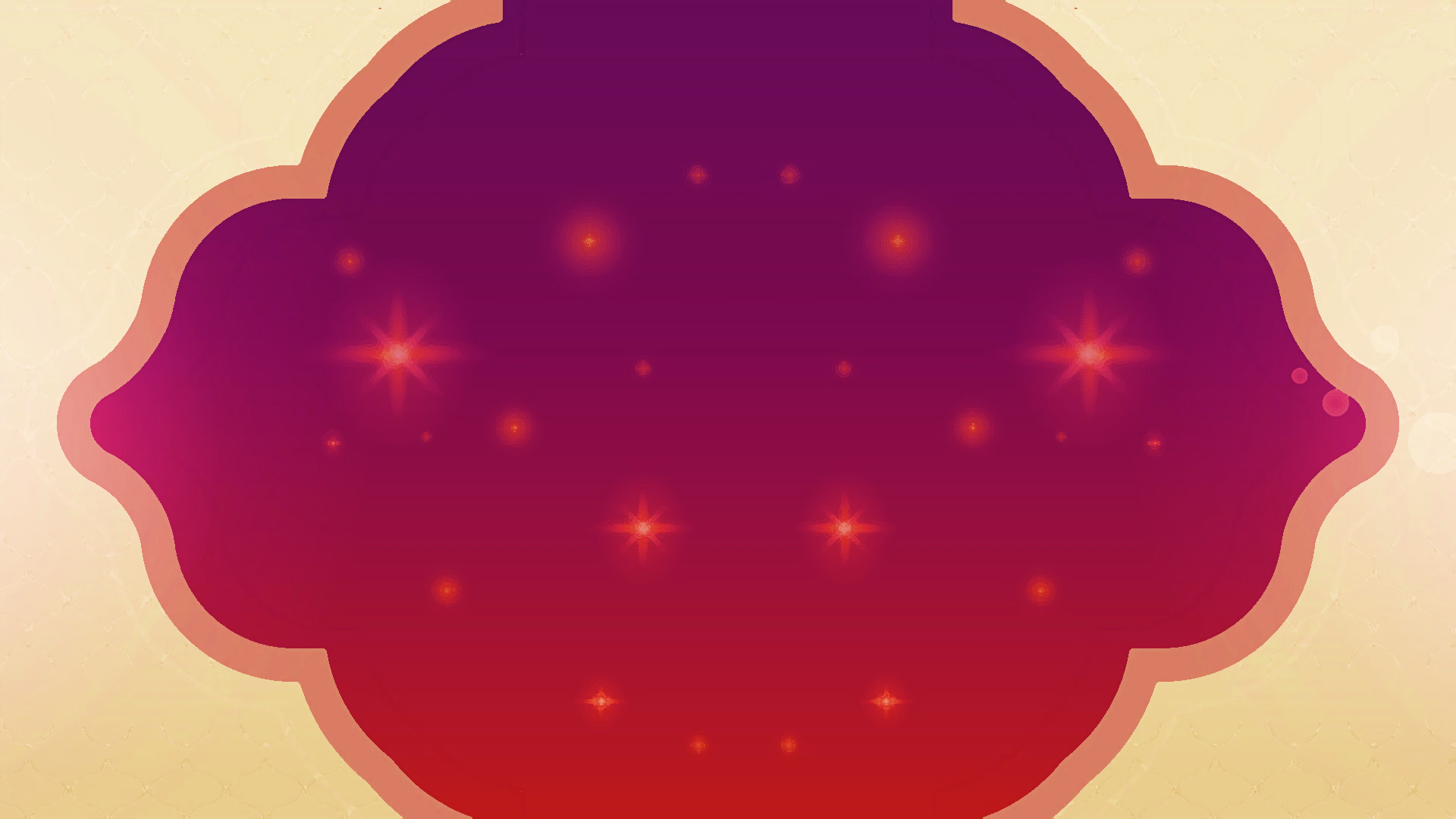 أسئلة
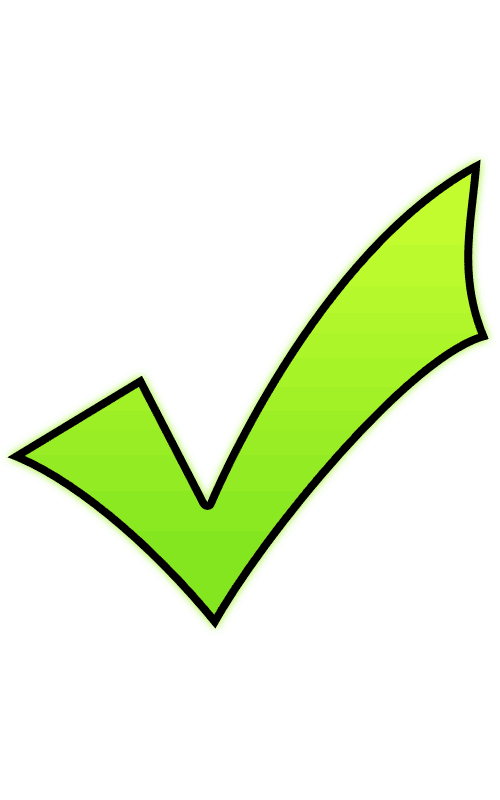 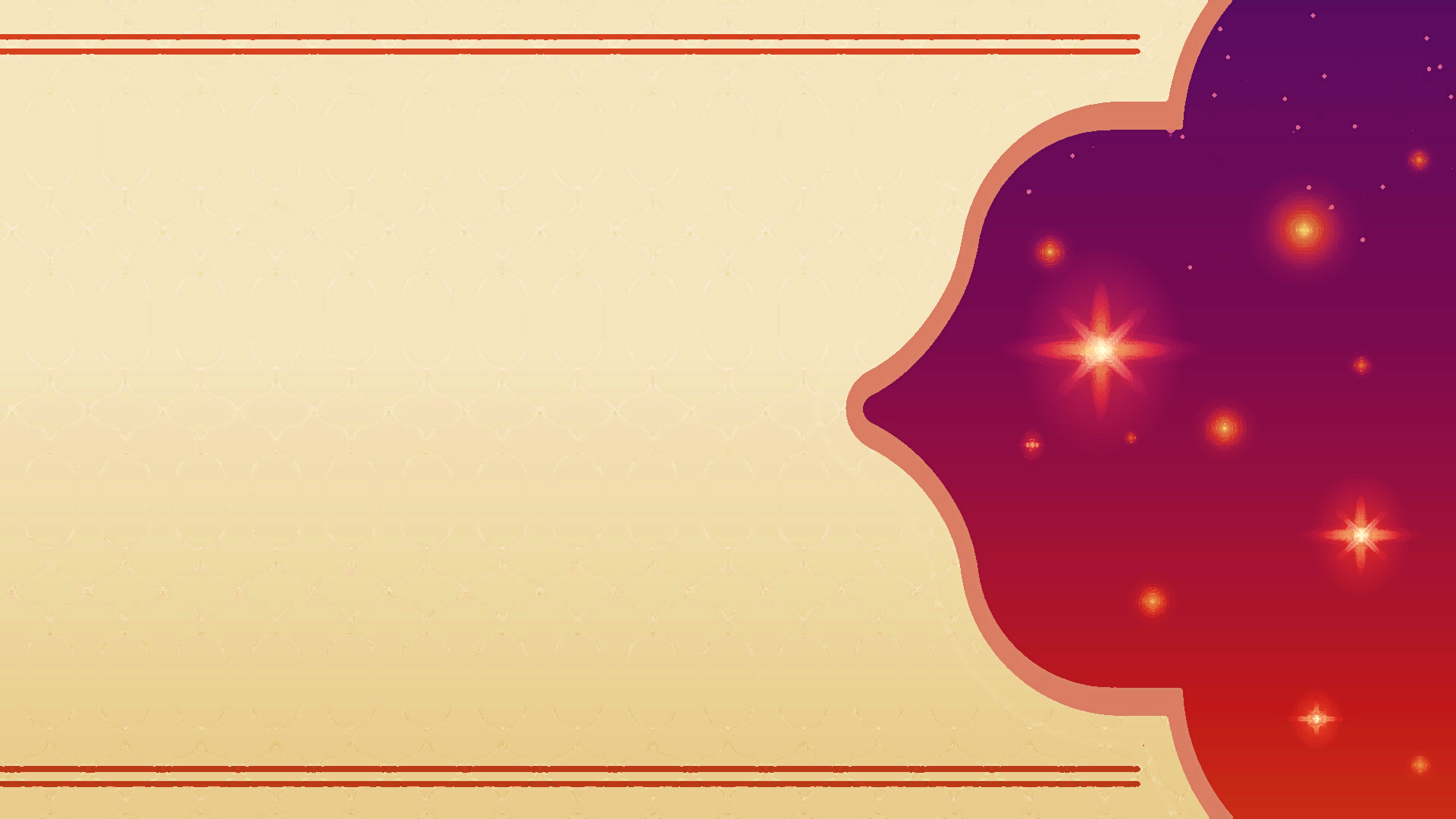 س1/ توفي مالك بن الحويرث سنة..... هـ ؟
ب- 64
أ- 74
د- 84
ج- 94
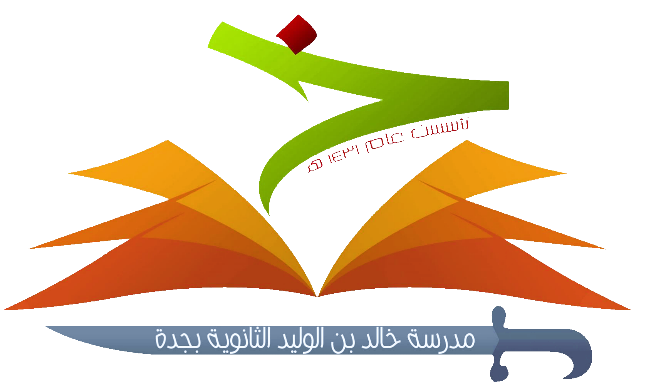 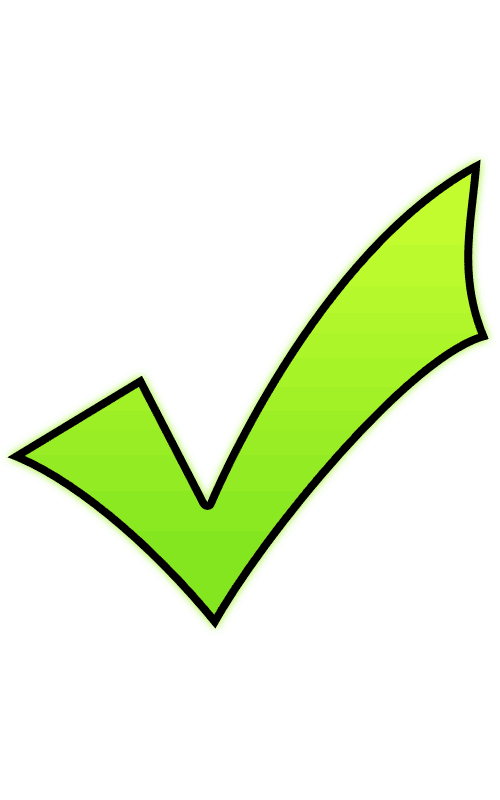 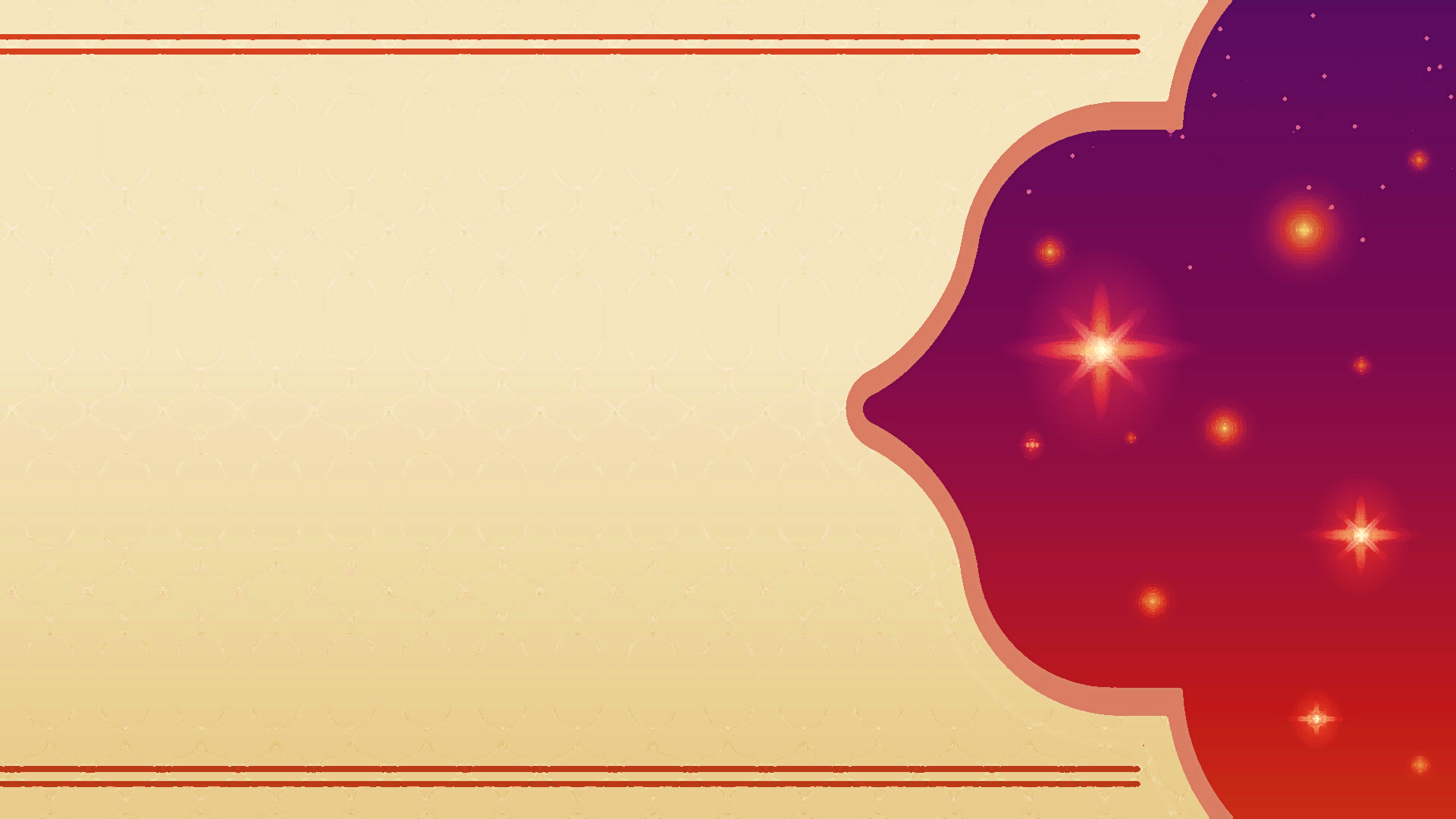 س2/ ينبغي على المسلم الحرص على تطبيق صفة الصلاة كاملة ِّ كما جاء عن النبي ﷺ بأركانها وواجباتها وسننها ؟
صح
خطأ
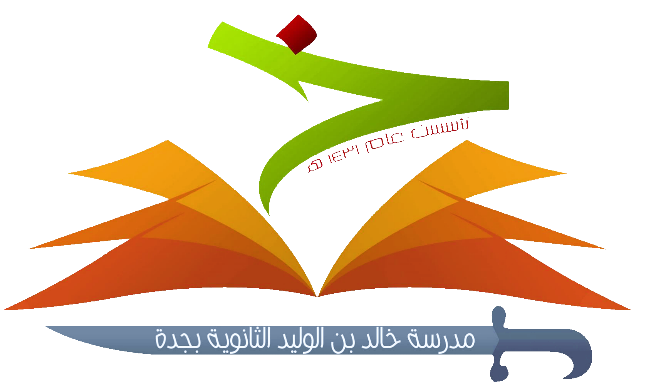 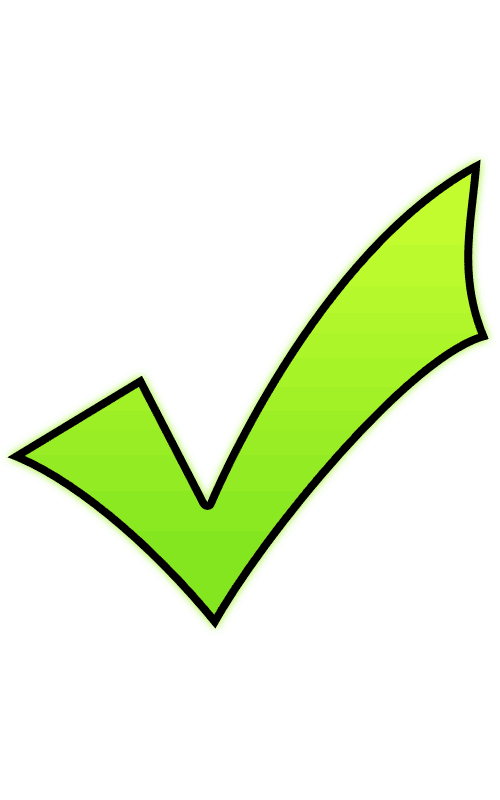 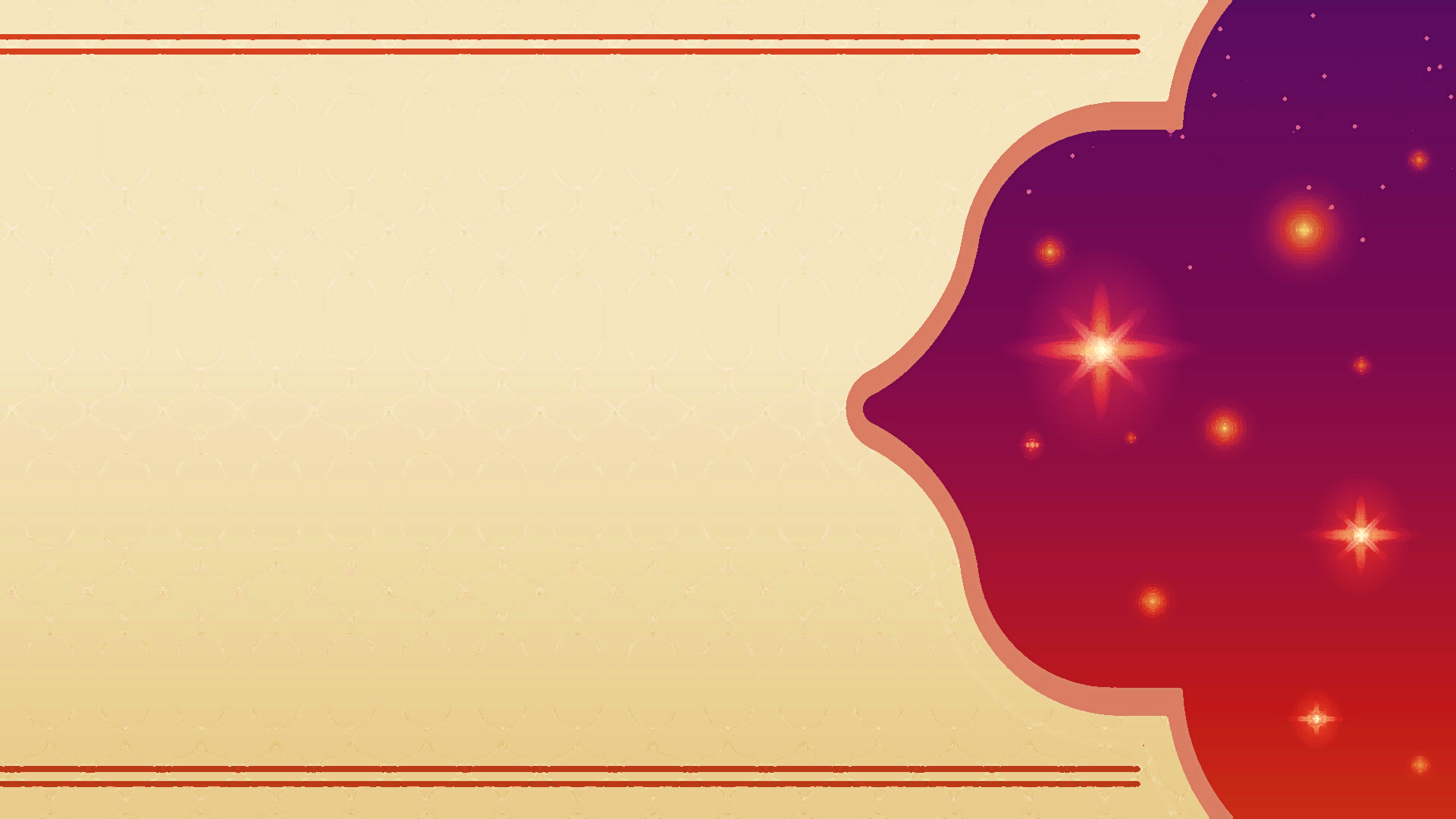 س3/ دل الحديث على أن صلاة الجماعة ........ على جماعة المسافرين ؟
ب- واجبة
أ- مستحبة
د- مكروهة
ج- محرمة
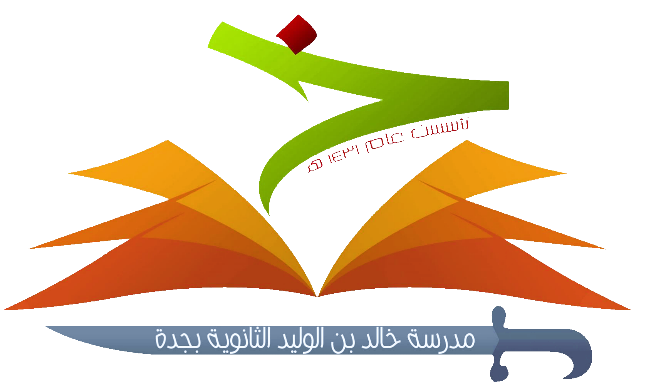 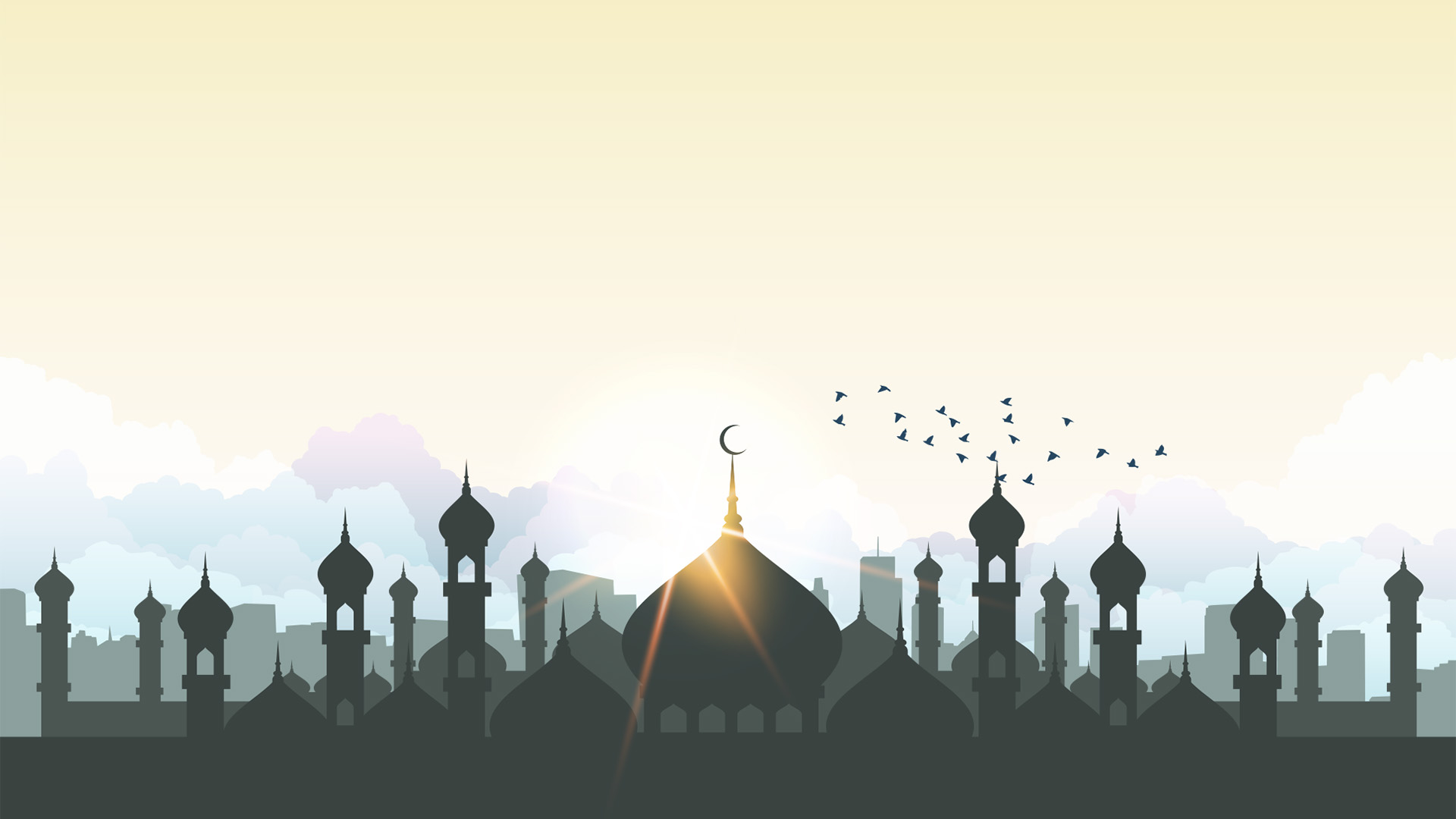 انتهى الدرس
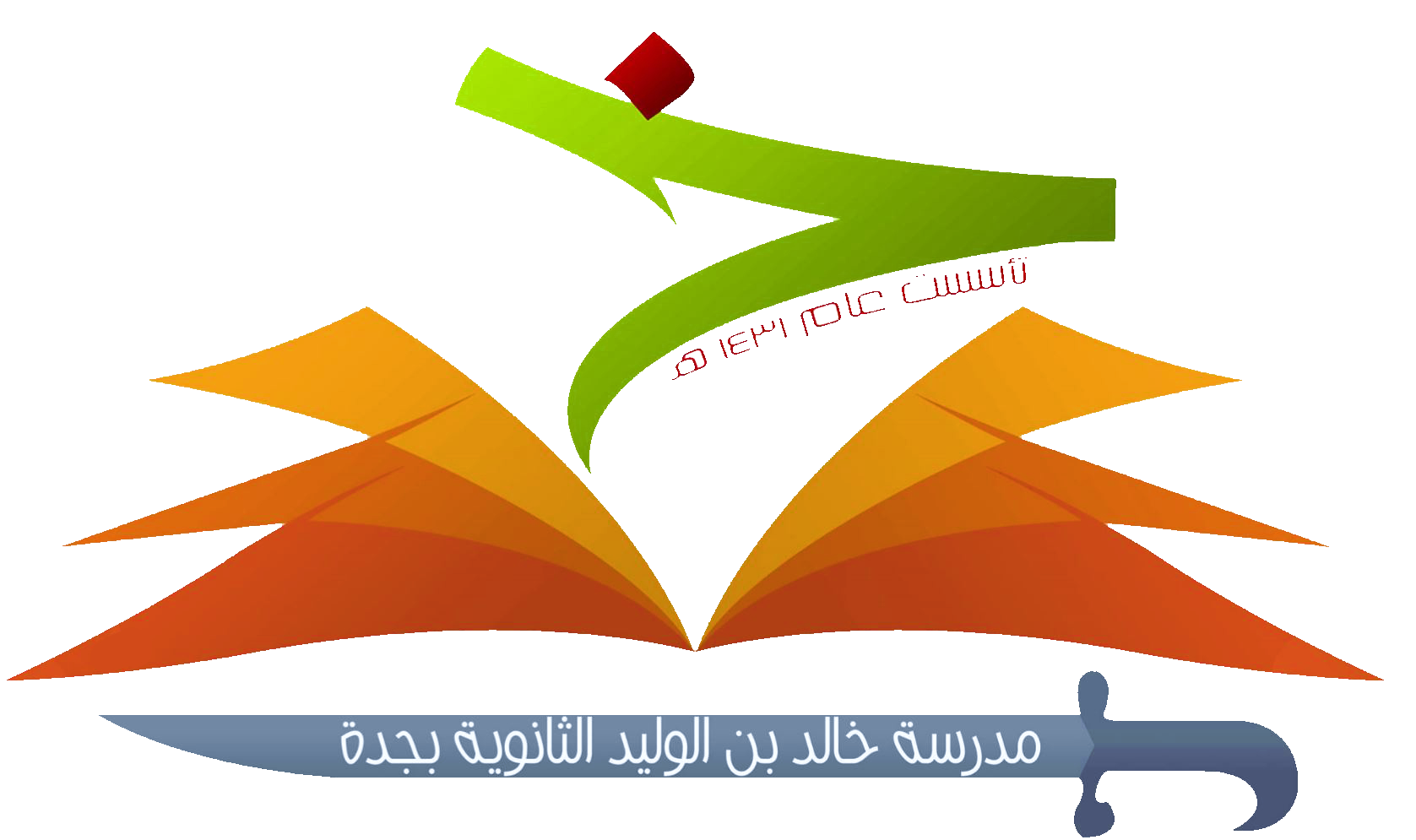 عمل الطالب:
عمل الطالب:
محمد علي باخشوين
مازن إياد أبوزيد
معلم المادة:   أ. أحمد جمعان الغامدي